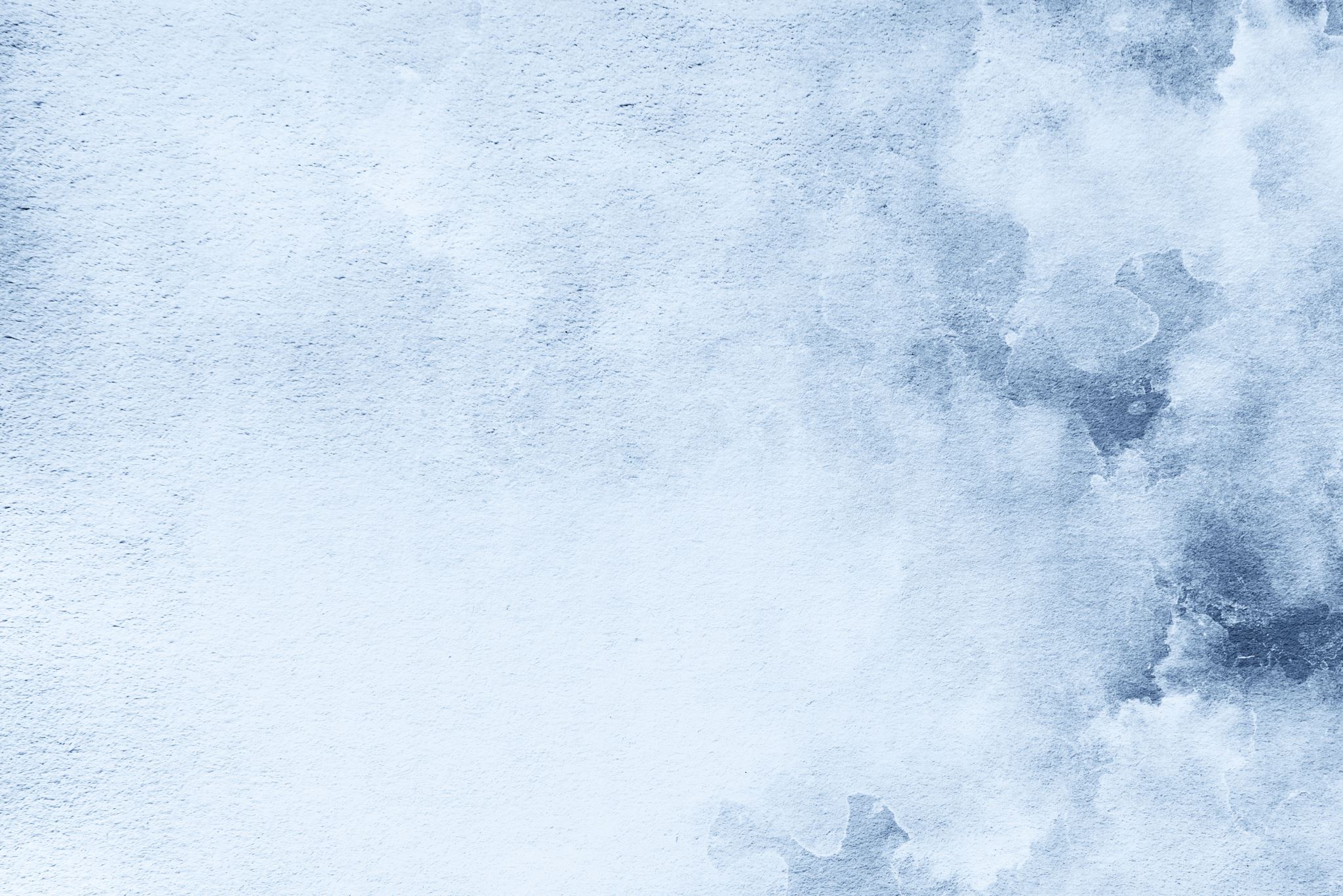 Getting to know Digital History
What it is, how it developed, how projects are made
What is DH? Humanities? History? Both?
“The use of technology to expand knowledge in history, literature, philosophy, and related fields.”  -  Black Beyond Data series, JHU Arts & Sciences Magazine

To learn more about the varied definitions of DH, see "What is Digital Humanities?"
What is Digital History?
“Digital history makes use of sources in digital form.” – William Turkel, professor of computational history, University of Western Ontario 
“The theory and practice of bringing technology to bear on the abundance we now confront.” – Dan Cohen, Executive Director of the Digital Public Library of America, former GMU professor. 
“Digital history is an approach to examining and representing the past that works with the new communication technologies of the computer, the Internet, and software systems.” – William G. Thomas III, professor of U.S. & digital history, University of Nebraska-Lincoln.
The Waves of DH
Types of Digital History
Some Common Myths about the Digital Environment
Building Blocks of a DH Project
So What Does Digital History Offer Us?
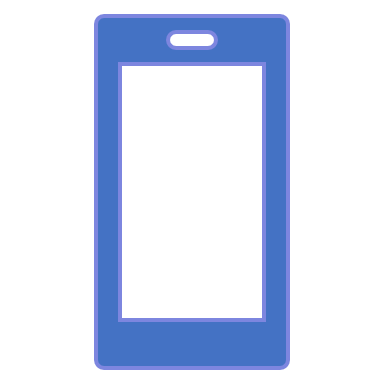 So….What is Digital History (DH)?
Take 5 minutes to come up with a working definition…
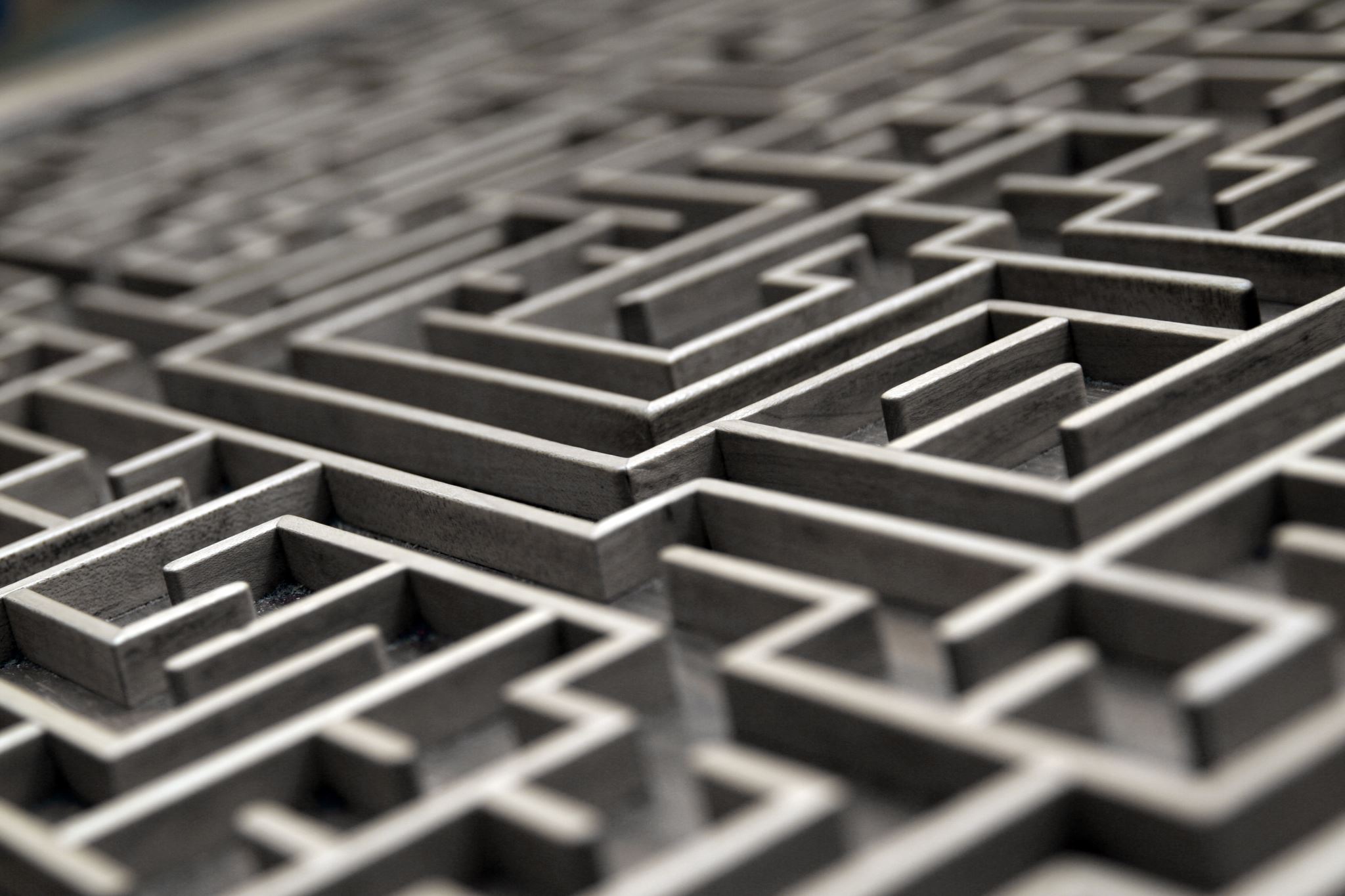 Digital History: Our Working Definition
An approach to examining and representing the past that works with the tools and technologies of the computer, the Internet, and software systems and allows us to ask and answer questions about the past so that we may acquire insights about the ideas and realities that shaped the experiences of those who lived in earlier societies.
Evaluating Digital Projects
Evaluating a Digital Project
Watch: Credible Websites? by Harness Library, YouTube. (approx. 4 min.) 
Take 10 minutes and click around Cornell’s Triangle Shirtwaist Factory Fire Project: http://trianglefire.ilr.cornell.edu/
Think about the following as you review: 
What kind of site is this? 
What is it trying to do? Does it succeed? 
Any biases in what is presented to you? How do you know? 
Is it clear and easy to navigate? Coherent structure? 
Who is the audience? 
Does it do anything that would be better served in print, film, exhibition?
Discuss the following DH projects:
World Trade Center Memorial Elevator
Histories of the National Mall
Wearing Gay History
Valley of the Shadow
Enchanting the Desert (Chrome or Safari browser required)
Read introduction and explore website
What topic, period, and place of history do they cover? What arguments or interpretations do they make? What is the audience for the site? What sources are they based on? Who created them, and who did what work? Who funded them? What technologies do they use?
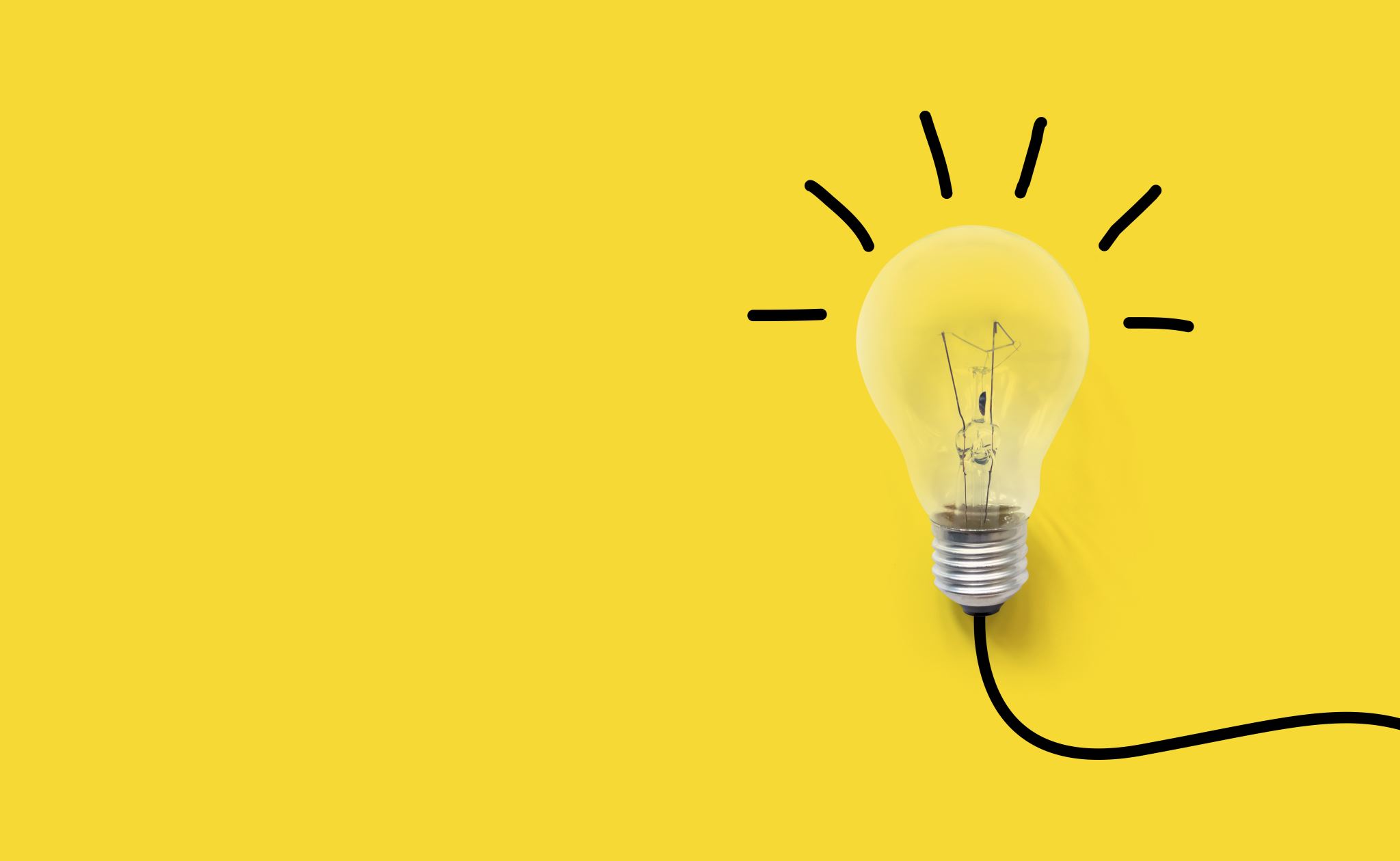 Optional: Historical Thinking Matters
Complete one of the student investigations from Historical Thinking Matters. 
Once you have completed the activity, email the results to yourself and then post the text to your blog.